العنوان الفرعي
العنوان الفرعي
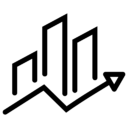 6
1
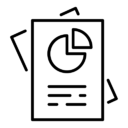 نكتب وصف مختصر للعنوان
نكتب وصف مختصر للعنوان
العنوان الرئيسي
العنوان الفرعي
العنوان الفرعي
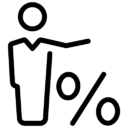 5
2
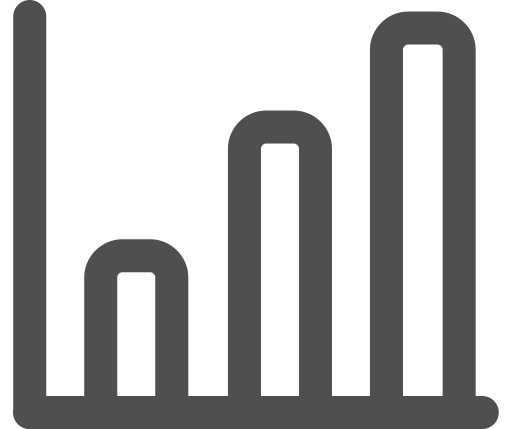 نكتب وصف مختصر للعنوان
نكتب وصف مختصر للعنوان
العنوان الفرعي
العنوان الفرعي
4
3
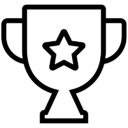 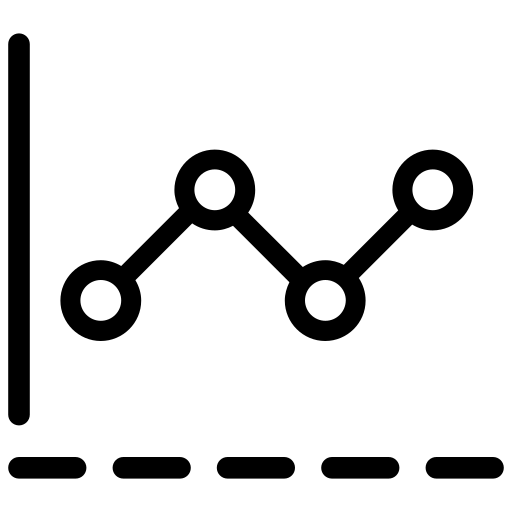 نكتب وصف مختصر للعنوان
نكتب وصف مختصر للعنوان